Bài 1: 
ÔN TẬP CÁC SỐ ĐẾN 100
(tiết 2)
KHỞI ĐỘNG
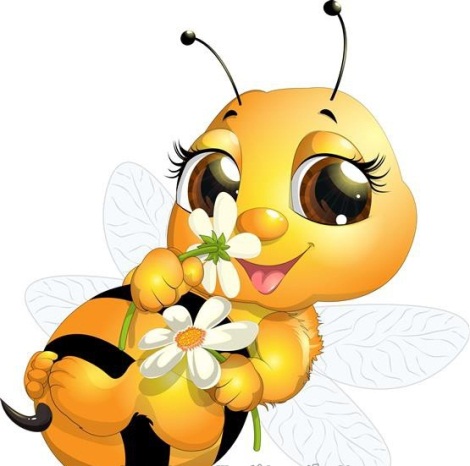 ONG NHỎ 
   VÀ MẬT HOA
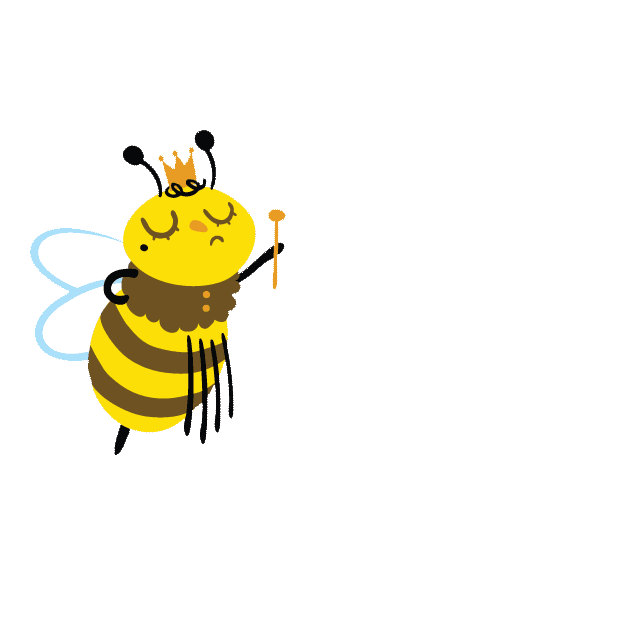 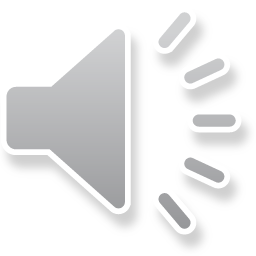 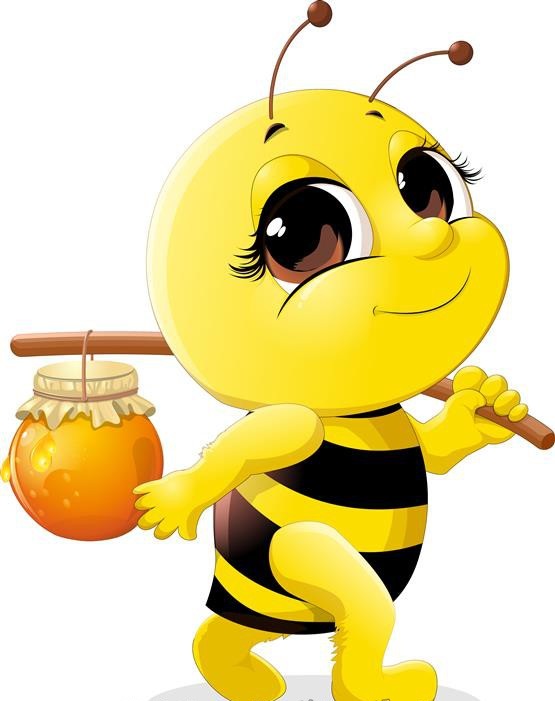 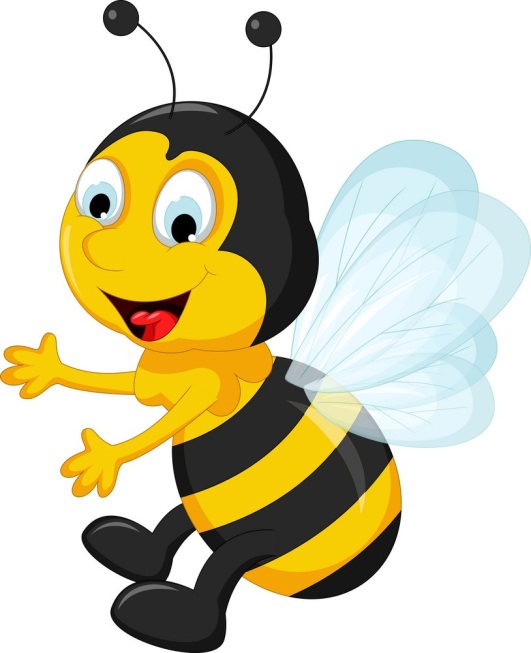 BẮT ĐẦU
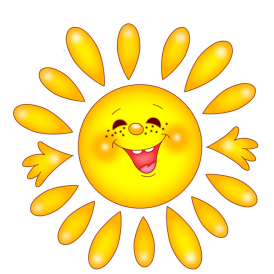 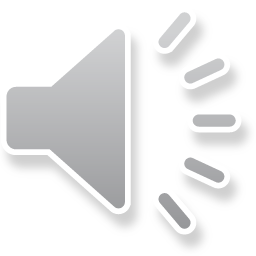 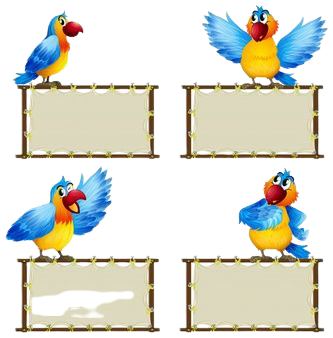 Số gồm 9 chục và 0 đơn vị là số nào?
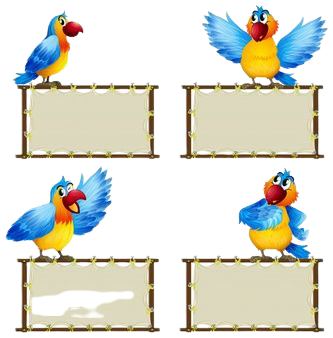 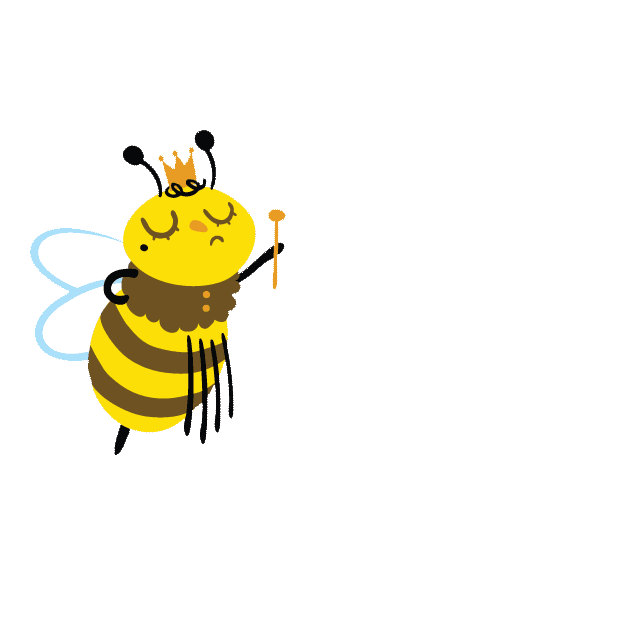 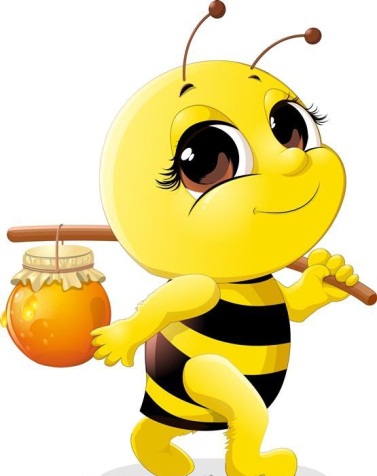 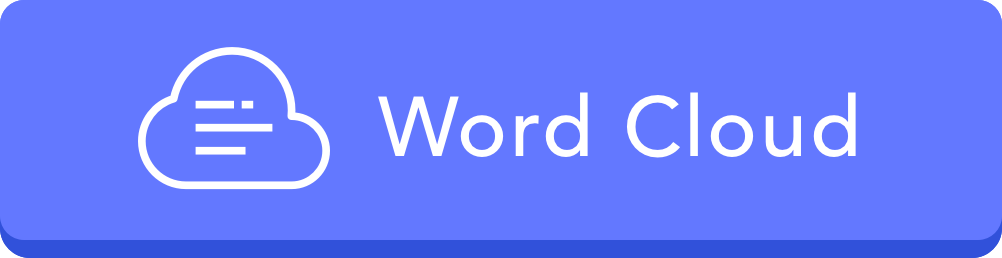 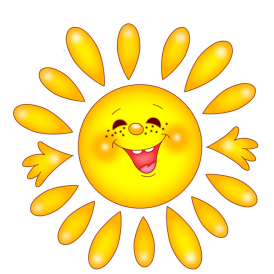 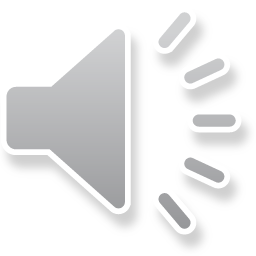 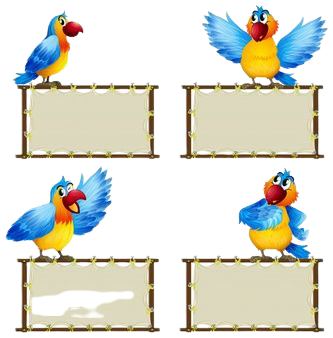 Số gồm 9 chục và 0 đơn vị là số nào?
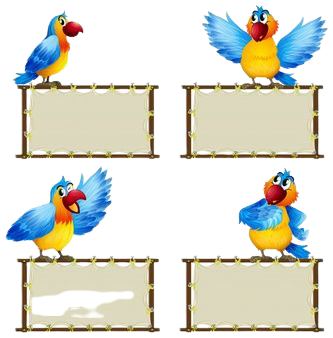 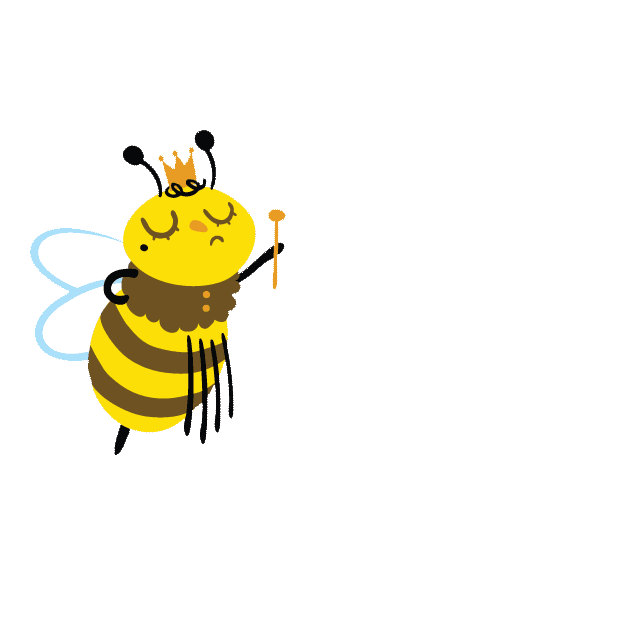 90
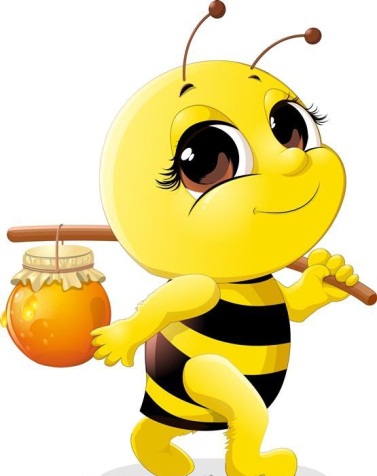 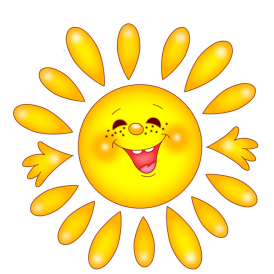 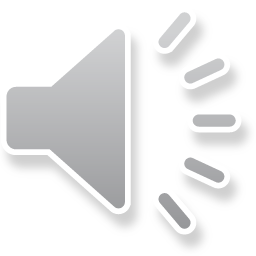 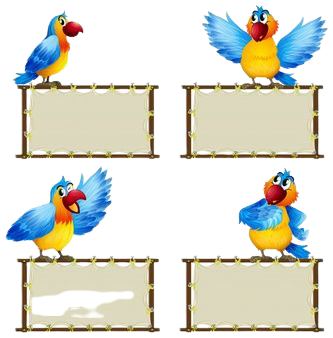 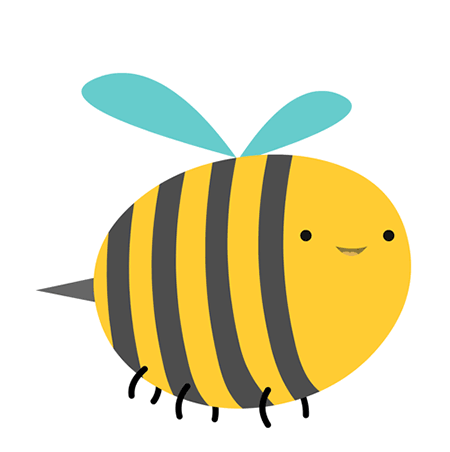 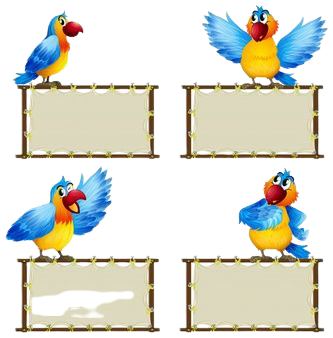 Số bé nhất có hai chữ số là số nào?
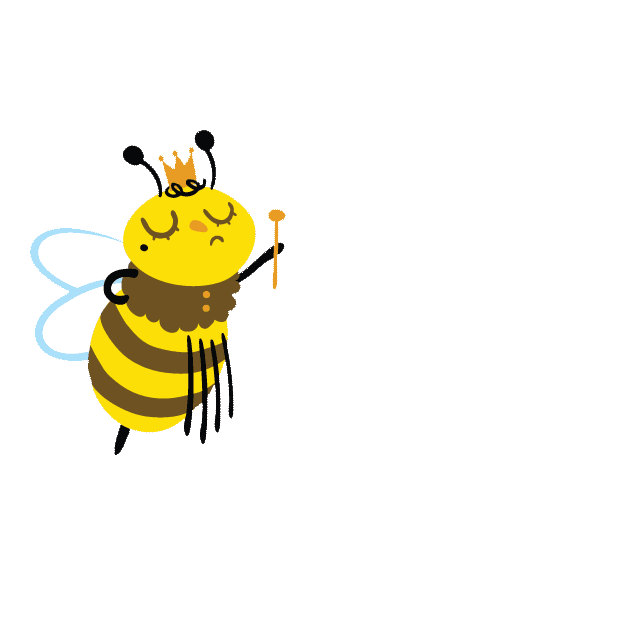 A. 9
B: 10
C: 11
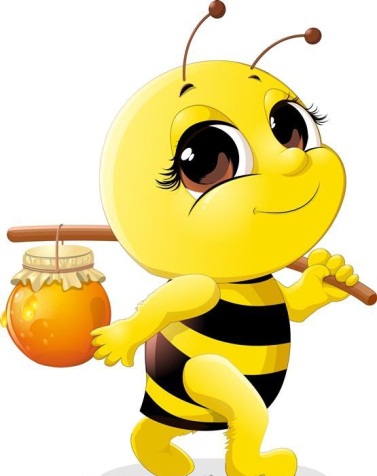 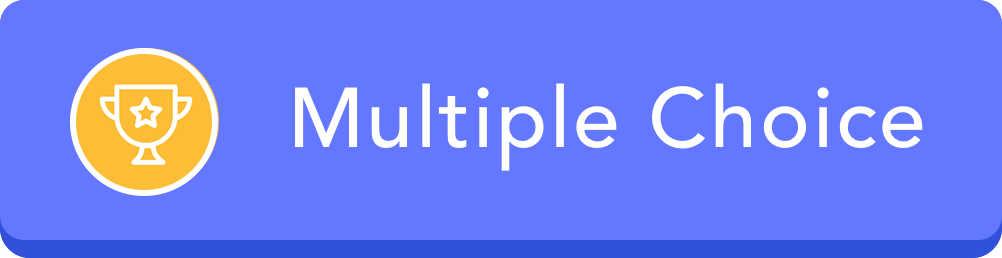 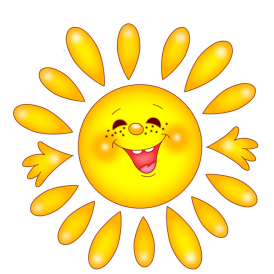 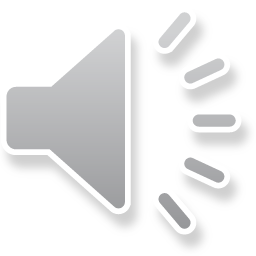 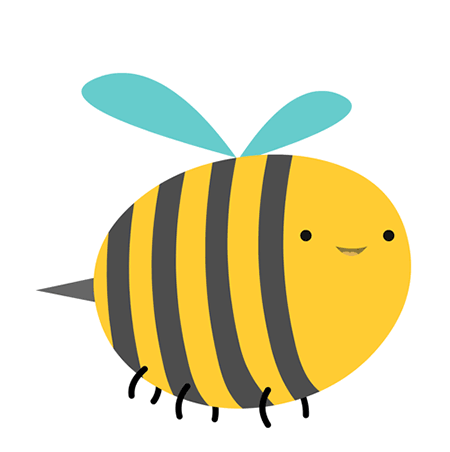 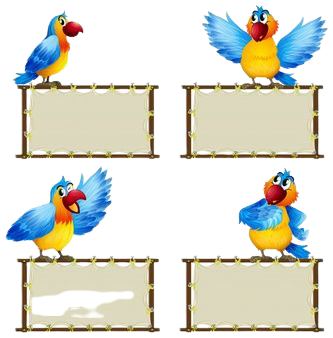 Số liền trước số lớn nhất có 1 chữ số là
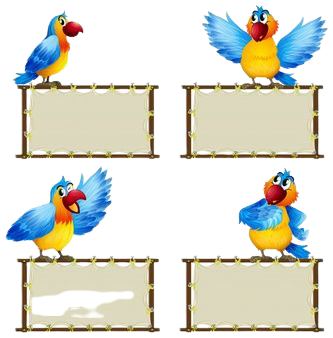 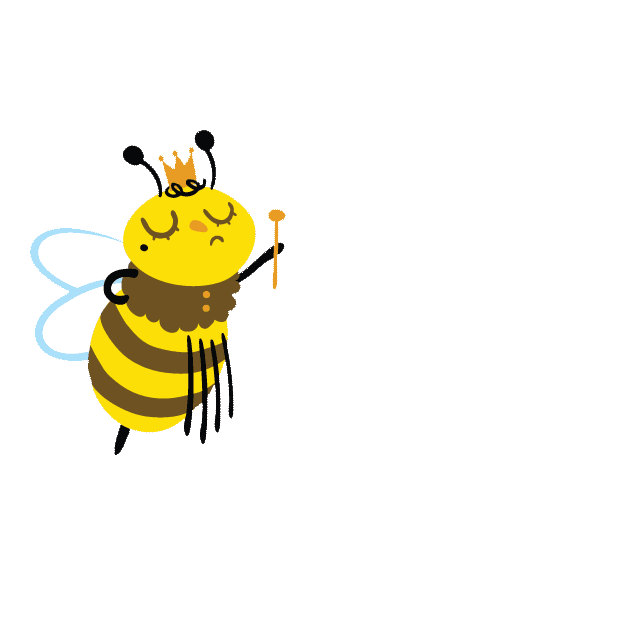 A. 8
B: 9
C: 10
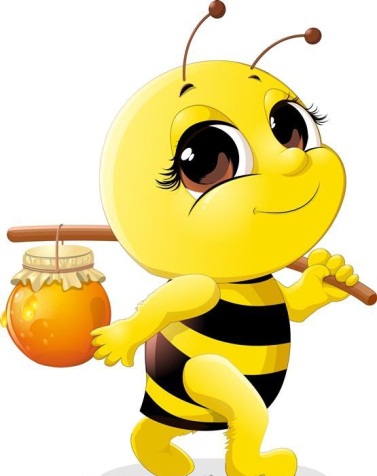 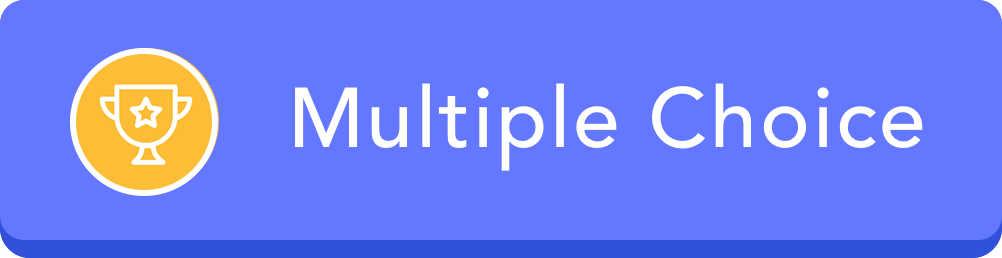 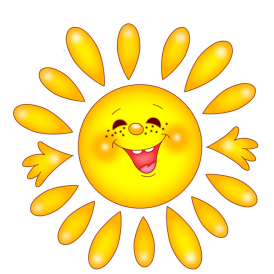 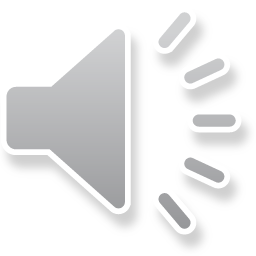 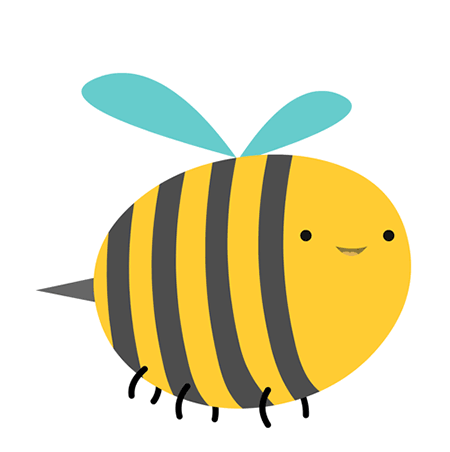 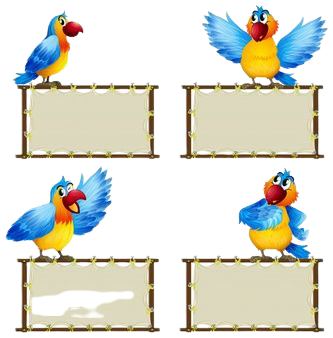 Số tròn chục lớn hơn 65 
và bé hơn 78 là số nào?
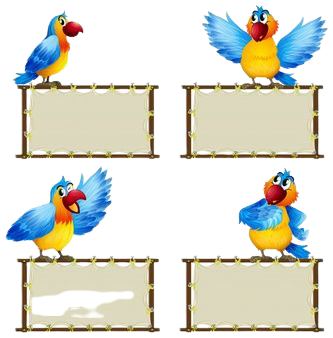 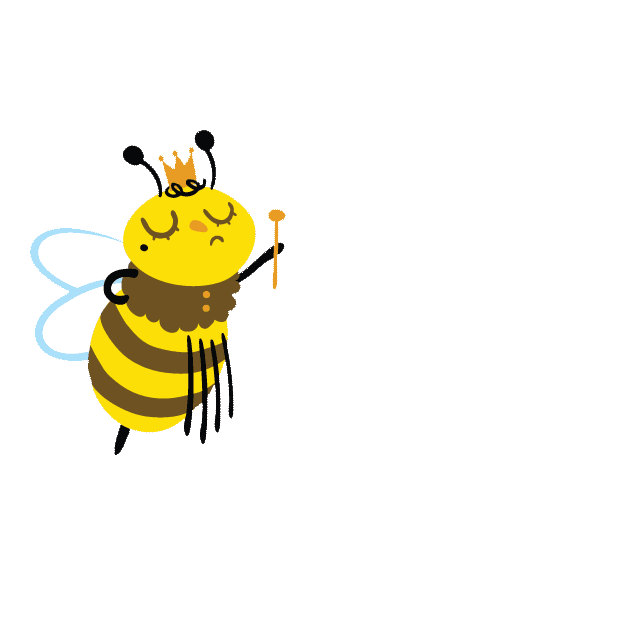 A. 60
B: 70
C: 80
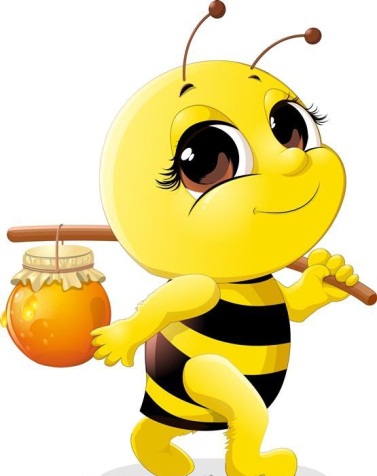 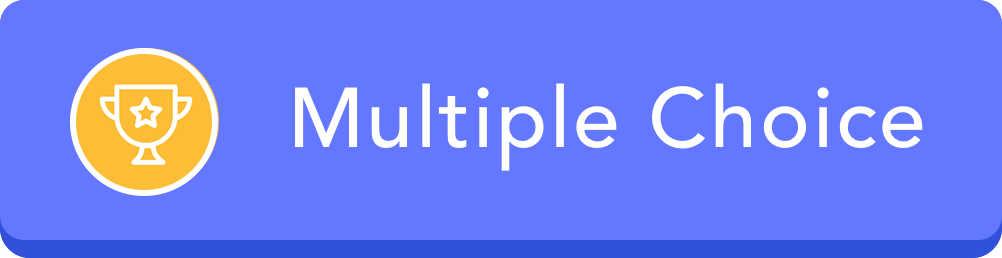 LUYỆN TẬP – THỰC HÀNH
3
Câu nào đúng, câu nào sai?
43 > 41               b) 23 > 32

c) 35 < 45               d) 37 = 37
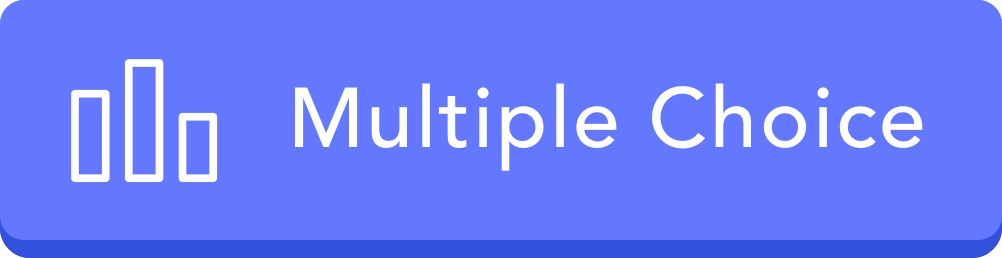 10
3
Câu nào đúng, câu nào sai?
43 > 41               b) 23 > 32

c) 35 < 45               d) 37 = 37
11
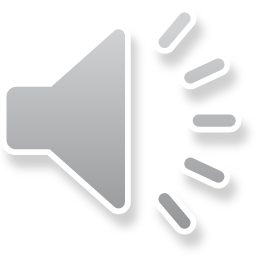 4
Ước lượng theo nhóm chục:
Mẫu:
Có tất cả 43 quyển sách
Có khoảng 4 chục quyển sách
Cùng đếm để kiểm tra lại
Bạn ước lượng xem có khoảng bao nhiêu qyển sách?
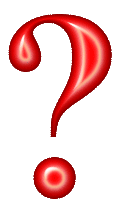 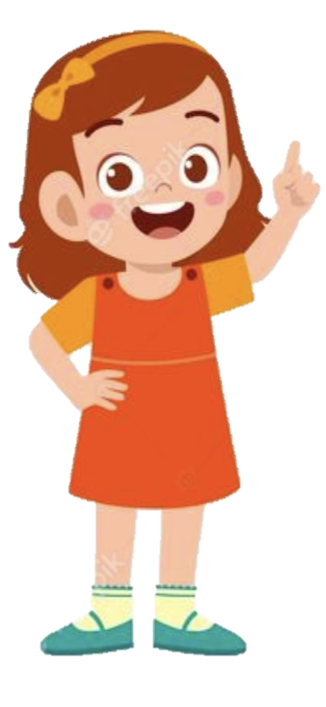 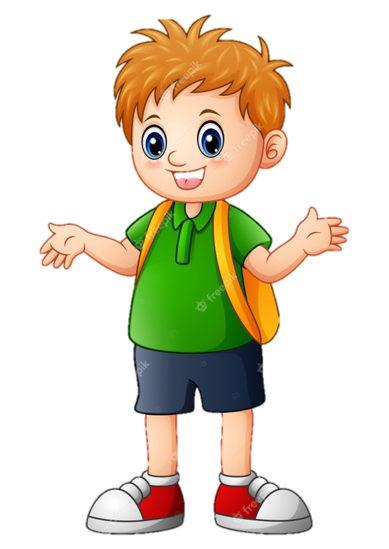 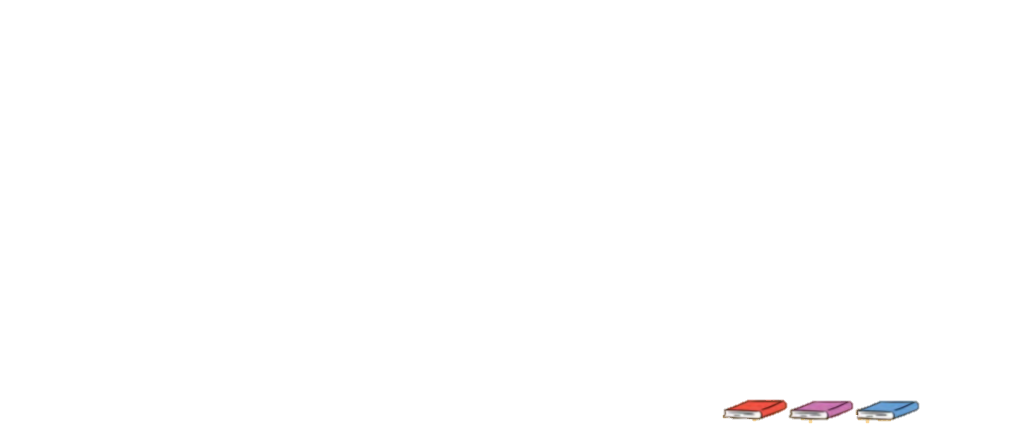 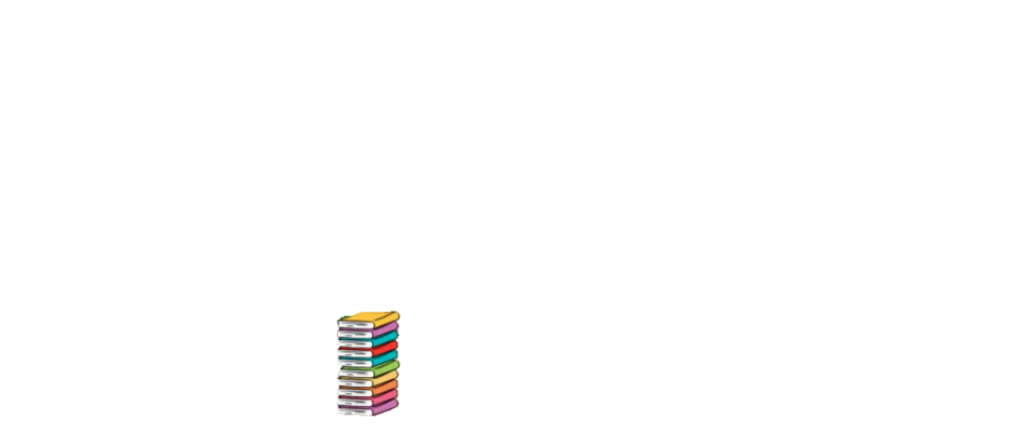 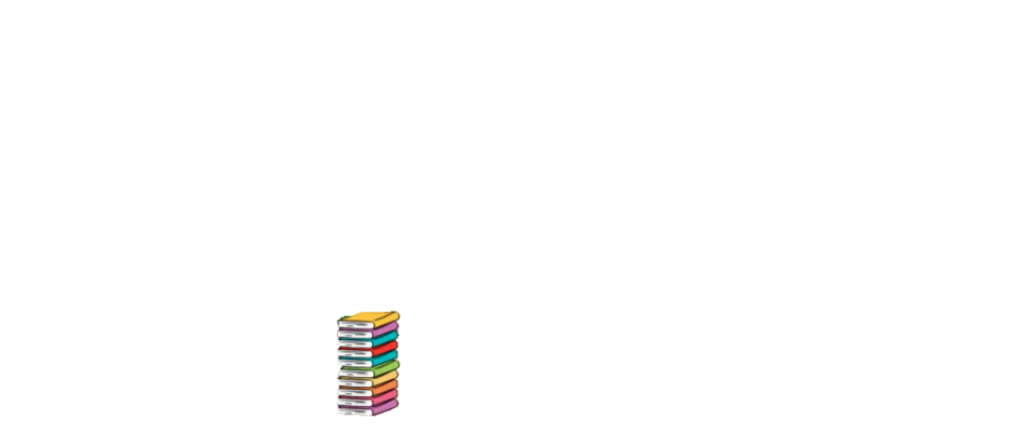 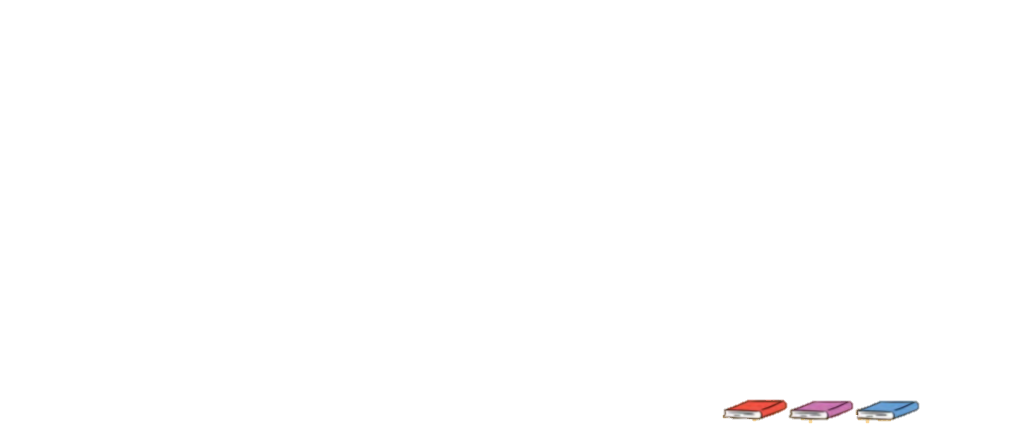 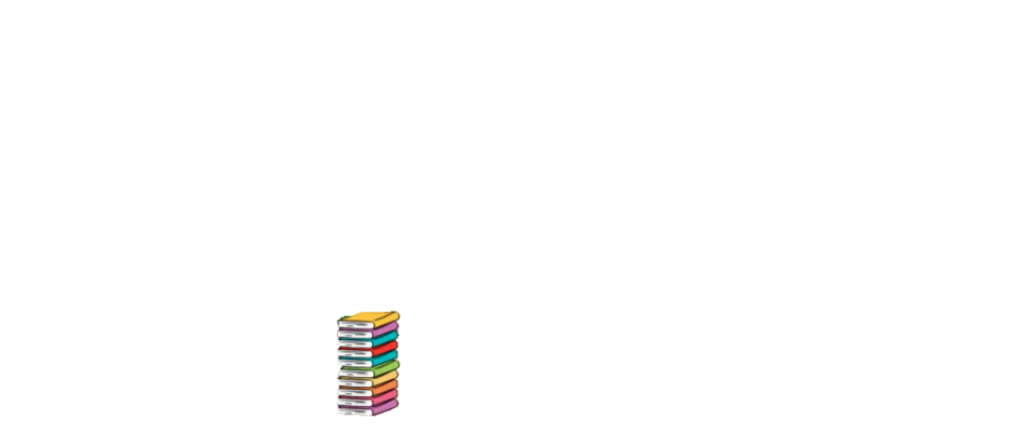 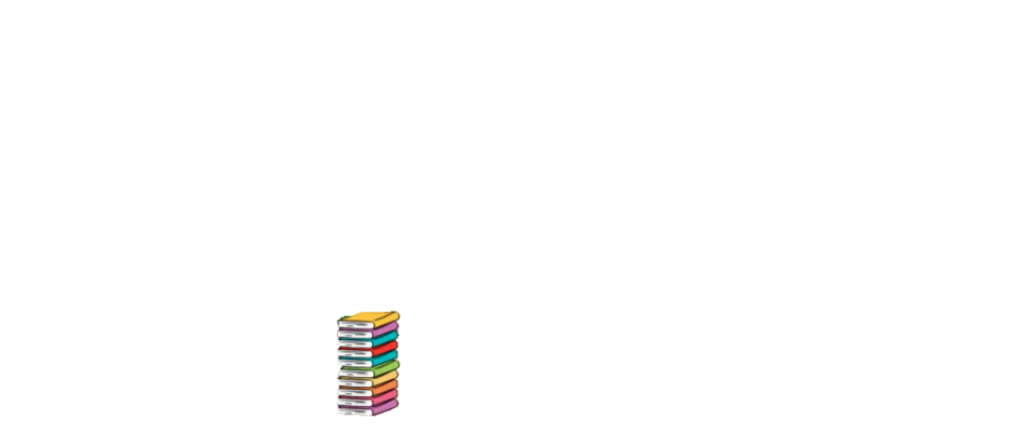 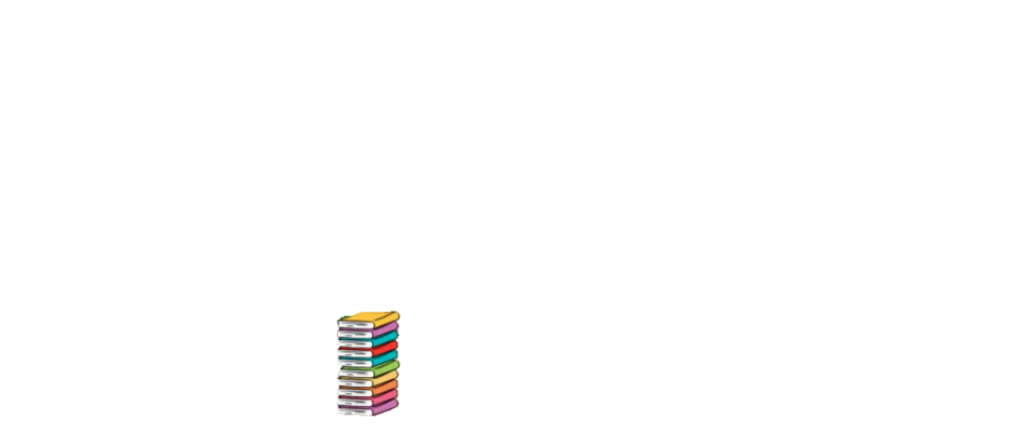 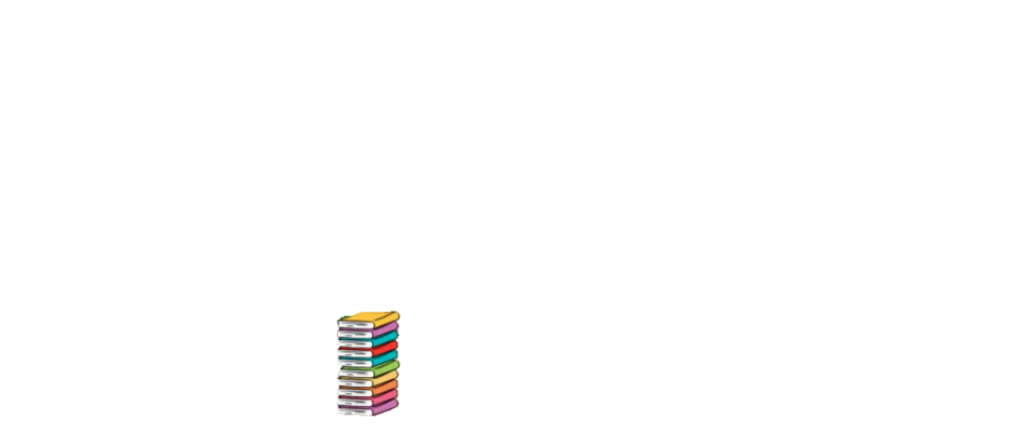 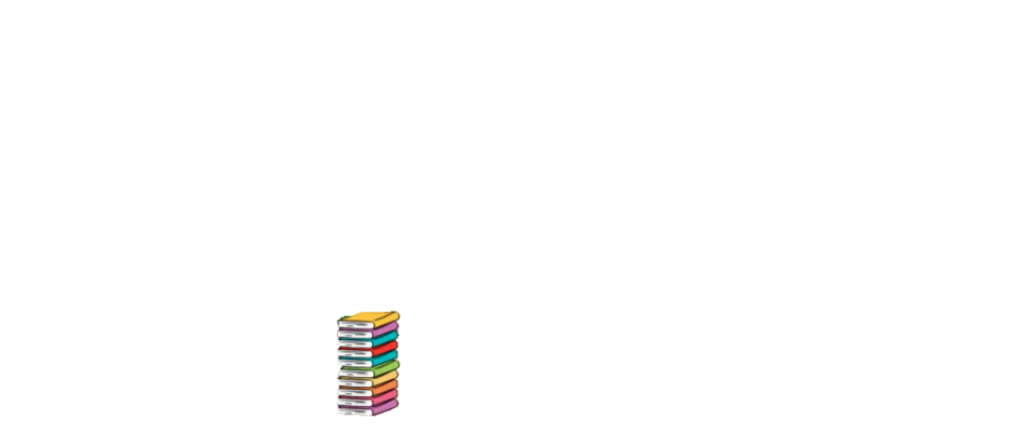 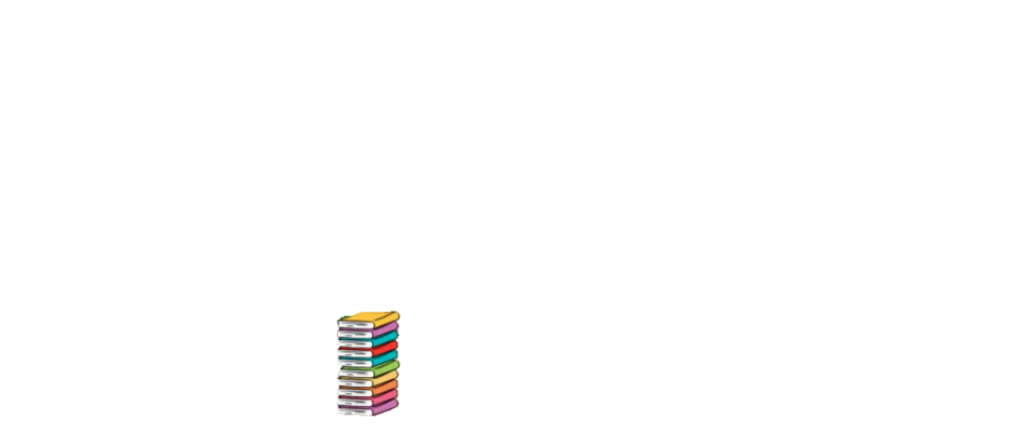 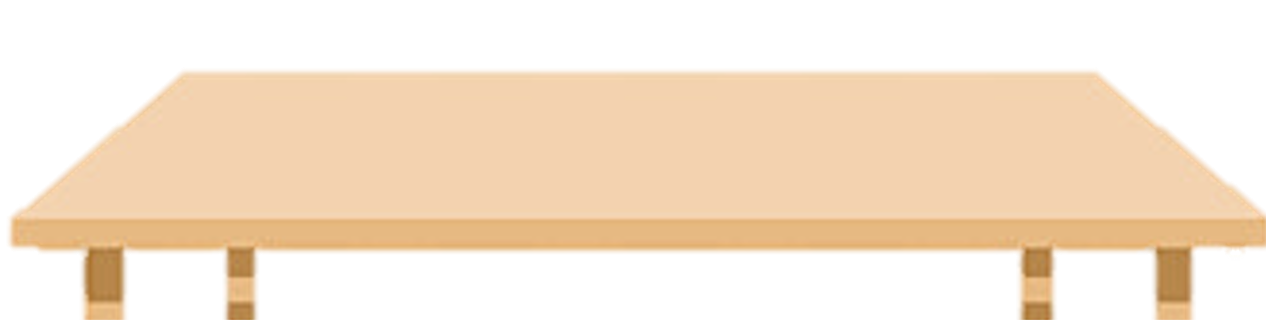 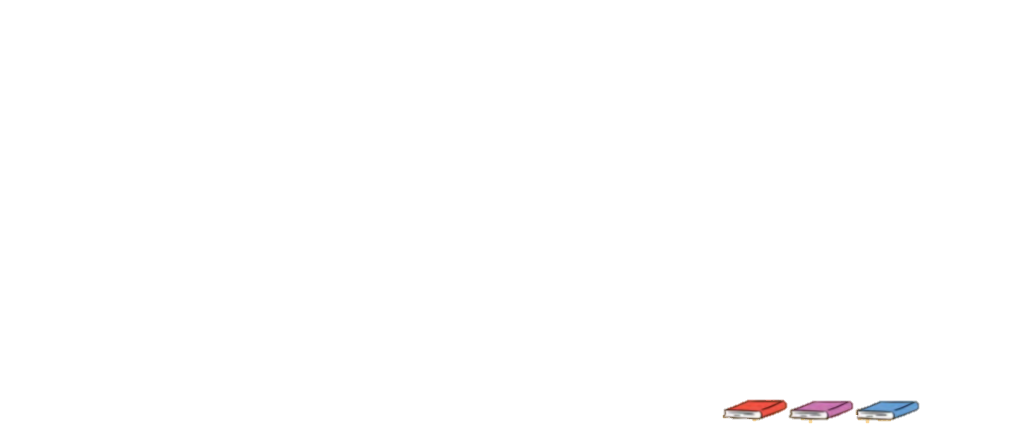 4
Ước lượng theo nhóm chục:
a) Em hãy ước lượng trong hình sau có bao nhiêu con kiến?
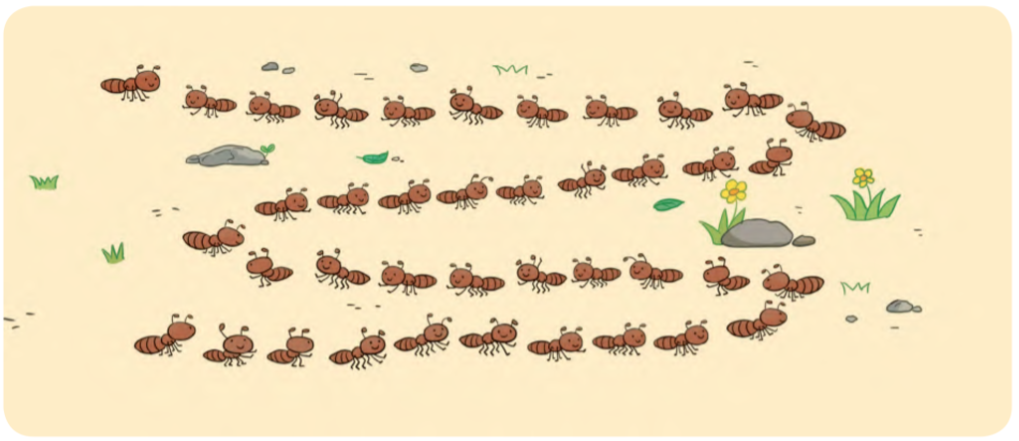 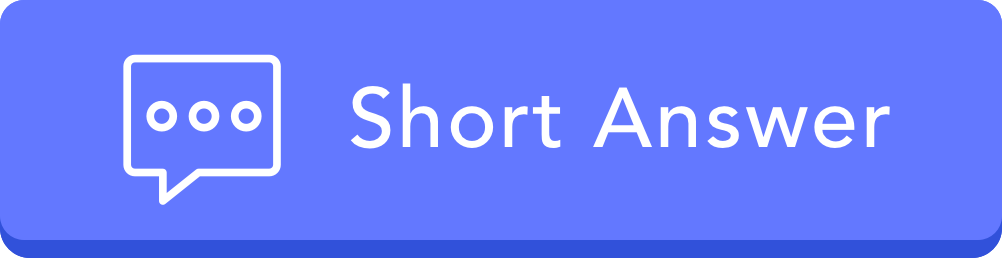 4
Ước lượng theo nhóm chục:
a) Em hãy ước lượng trong hình sau có bao nhiêu con kiến?
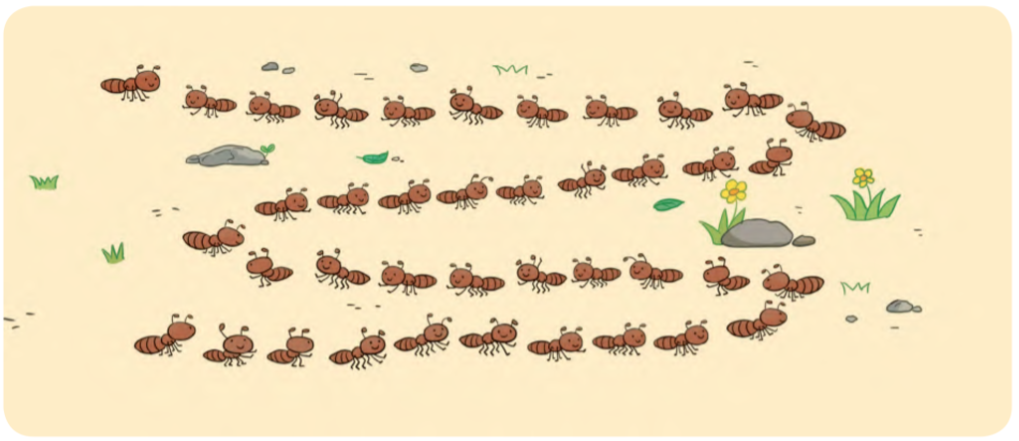 - Mỗi hàng có khoảng 1 chục con kiến.
- Có 4 hàng.
- Vậy có khoảng 4 chục con kiến
4
Ước lượng theo nhóm chục:
b) Em hãy đếm số con kiến ở hình bên để kiểm tra lại
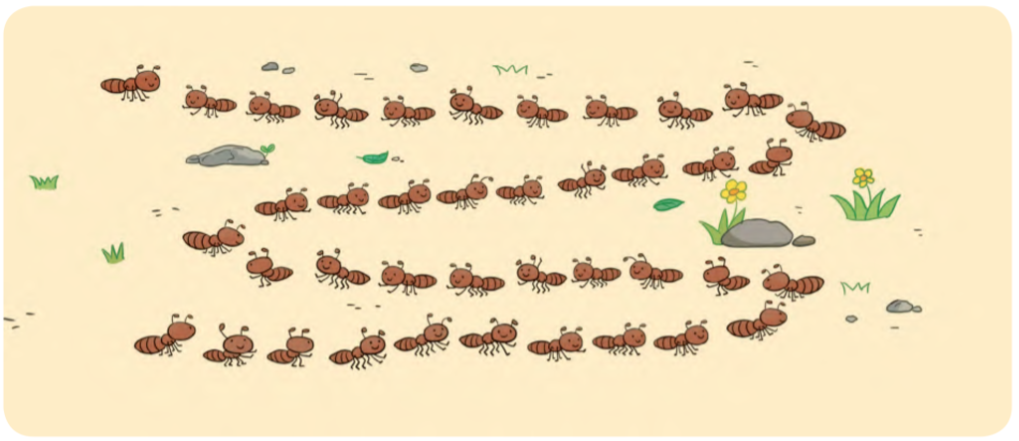 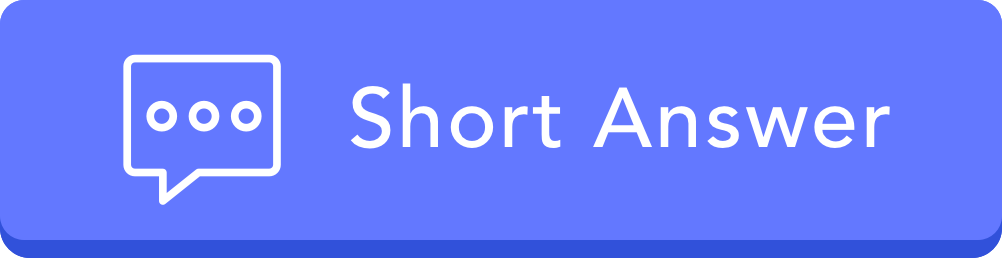 4
Ước lượng theo nhóm chục:
b) Em hãy đếm số con kiến ở hình bên để kiểm tra lại
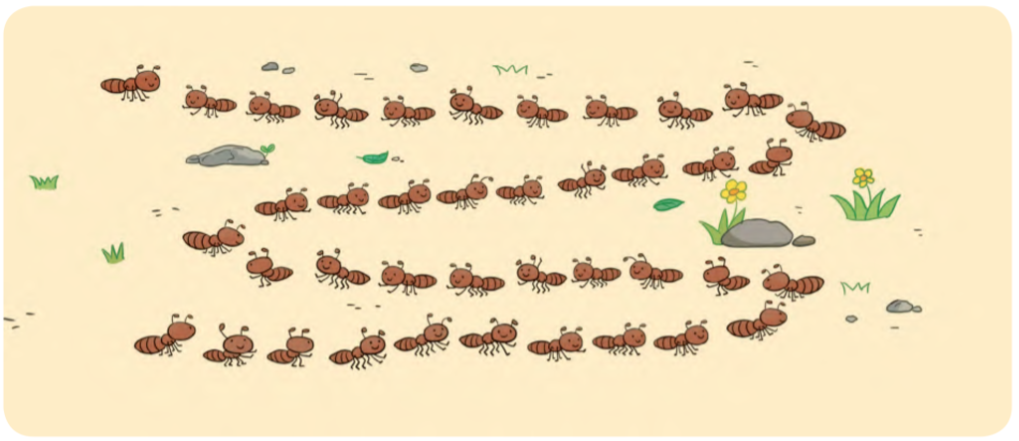 Có tất cả 40 con kiến
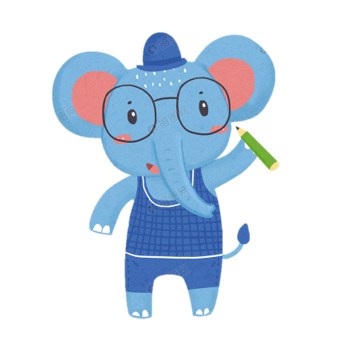 DẶN DÒ
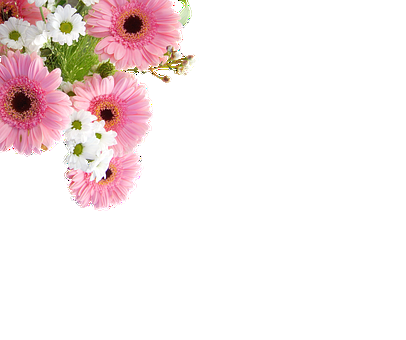 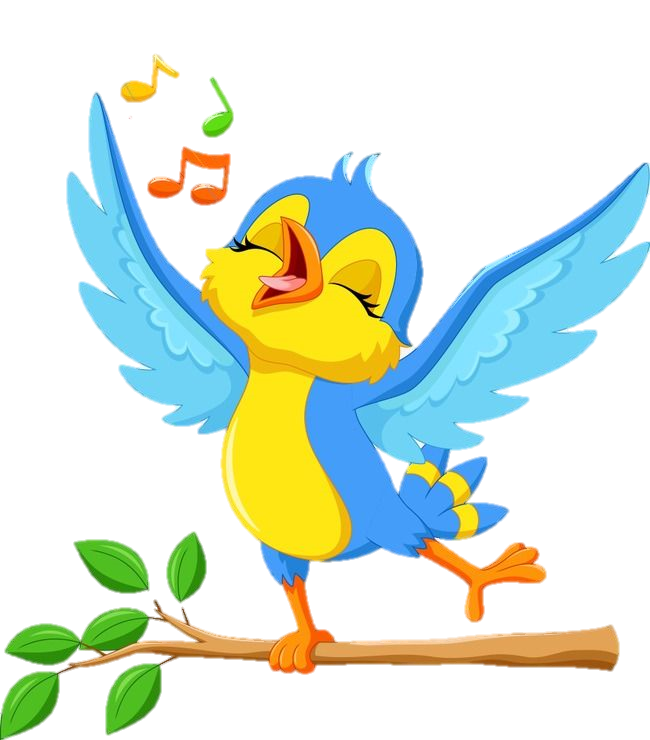 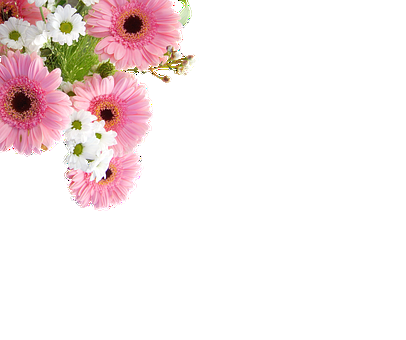